COMPOUND VERBS GALLERY
Daniel Bustamante Osorio H
10B
Come From
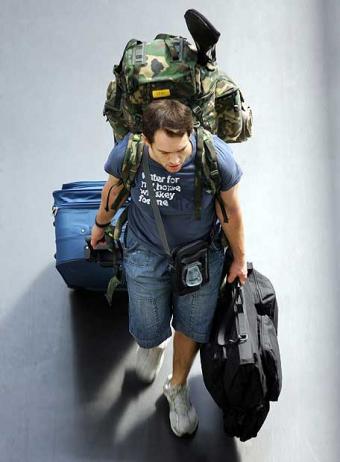 This verb means (VENIR) is more or less proceed or be in a place to come after another.
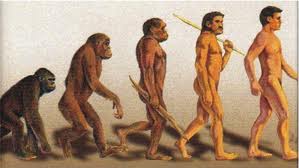 Grow up
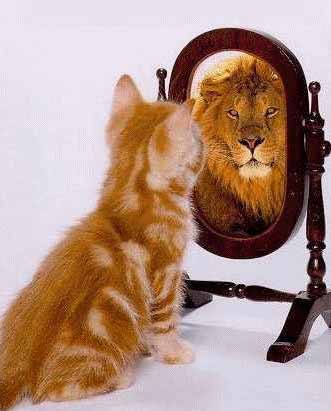 This verb means (CRECER), to be great both in age and stature, be more male or female.
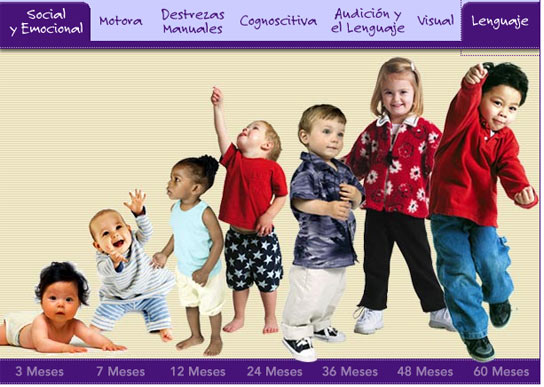 Look After
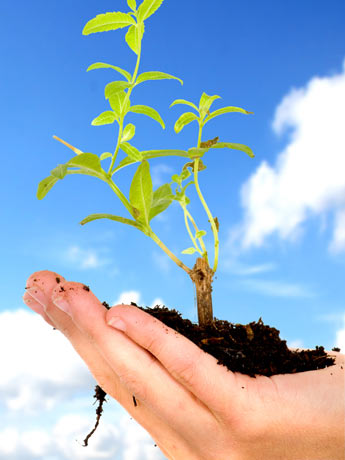 This verb means (CUIDAR), may be taking care of something in particular or simply protecting some property.
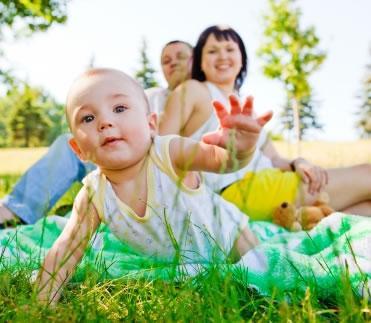 Look For
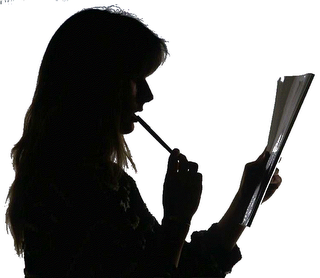 This verb means (BUSCAR), something lost or something necessary to perform an activity intended.
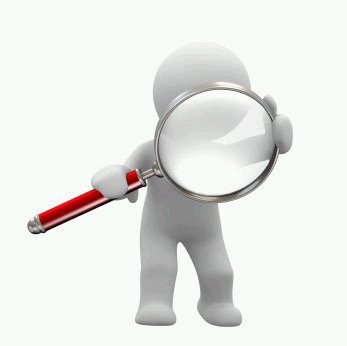 Look forward to
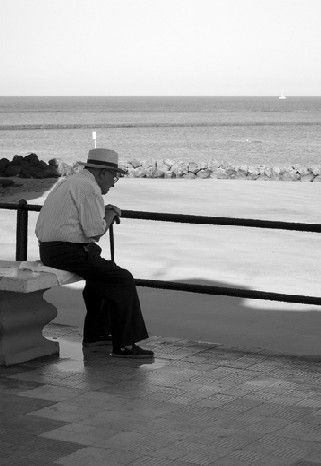 This verb means (ESPERAR), in a given time waiting for someone or some person or object, wait any qualifications or event.
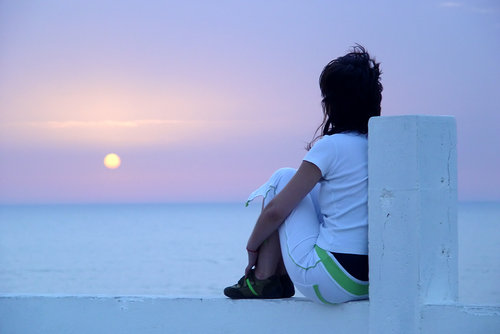 Pick up
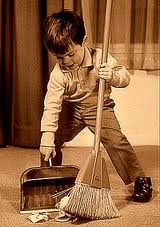 This verb means (RECOGER), a person in a certain area or pick up a job.
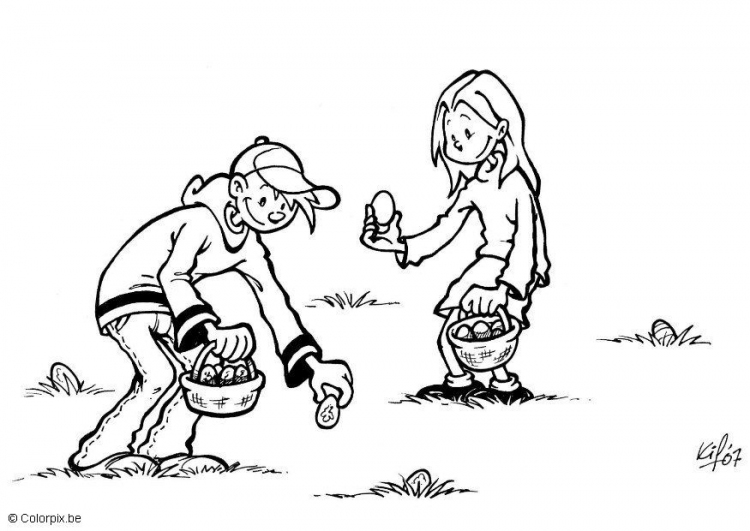 Stay at
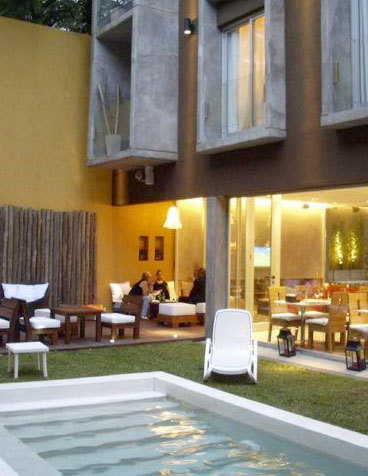 This verb means (HOSPEDARSE), in a hotel on holiday or temporarily place a house.
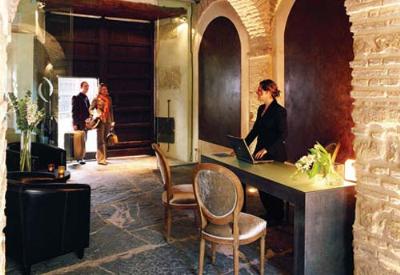 Carry on
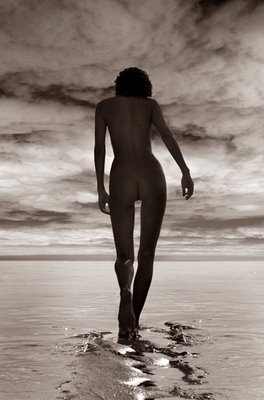 This verb means (CONTINUAR) can be understood as follow what he was doing, or standing in one occasion and keep doing better than before.
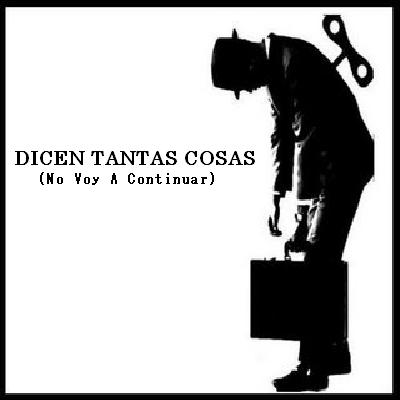 Burst out (laughing)
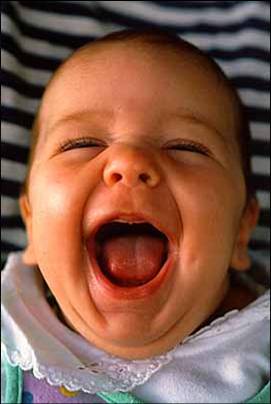 This verb means (A REVENTAR (SE RIE )), is laughing so suspicious, in the form of laughter.
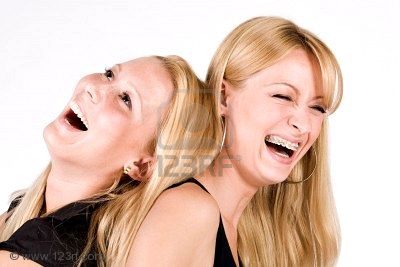 Deal with
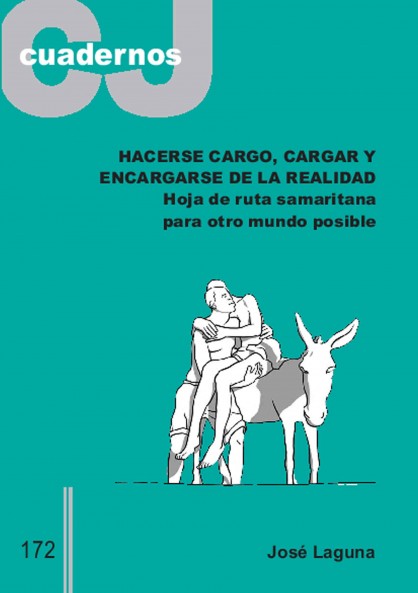 This verb means (HACER FRETE A ), addressing the issues, or just take care of someone or something causing a problem or or question.
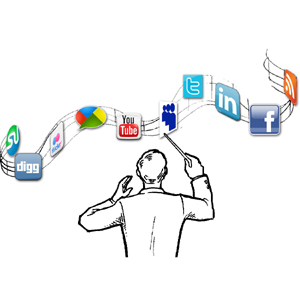 Fall asleep
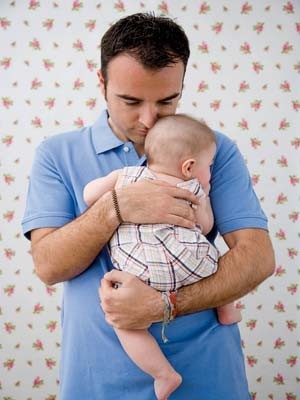 This verb means (DORMIRSE), somewhere or somewhere appropriate lack of energy.
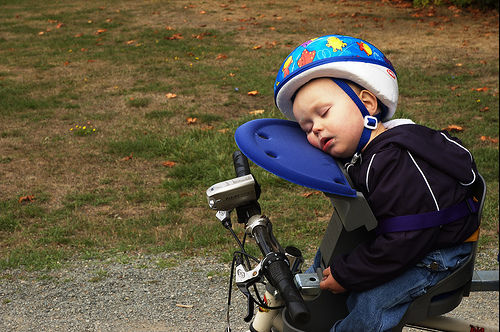 Fall down
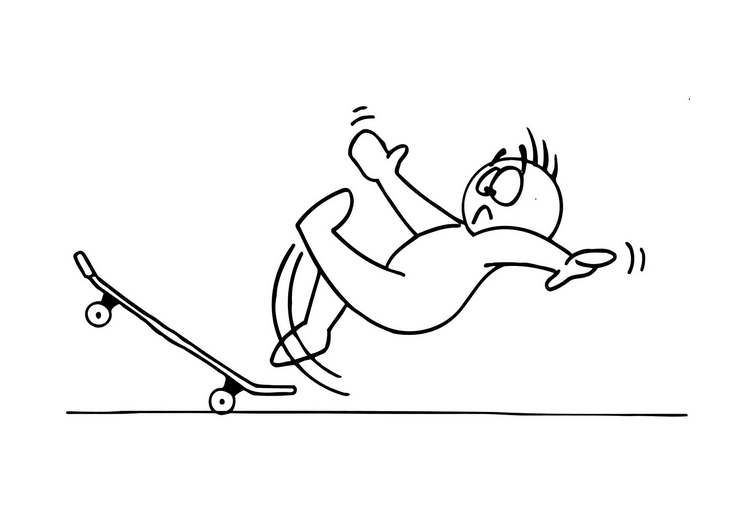 This verb means (CAERSE ), falling from some object or performing some action.
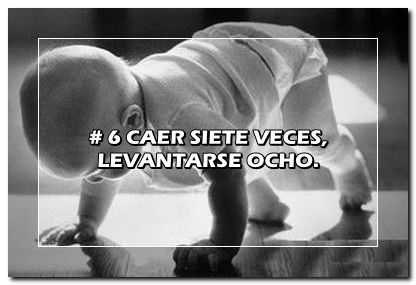 Make up
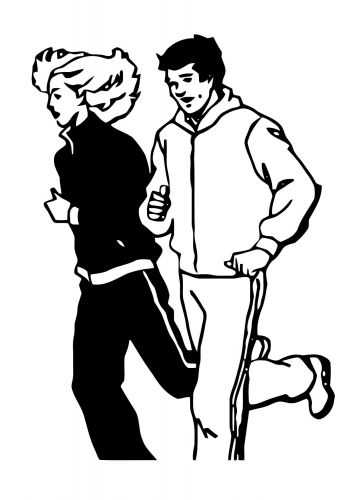 This verb means (HACER), can be interpreted as exercising or performing different activities or tasks.
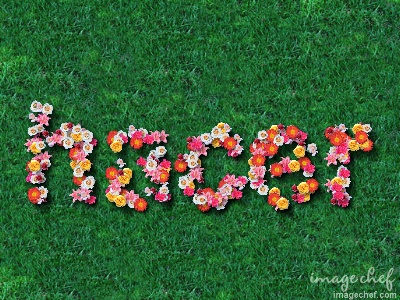 Take(somedbody)around
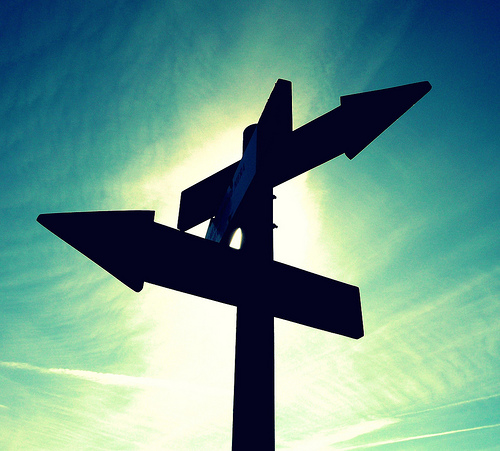 This verb means ( TOME (A ALGUIEN ) EN TORNO A ), or choose to take someone or something for a moment.
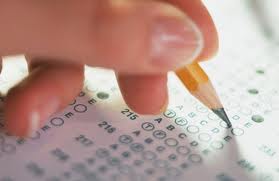 Turn off
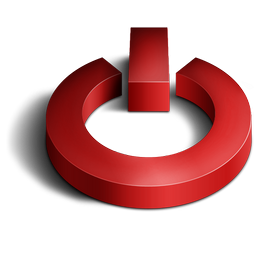 This verb means (APAGAR), an object like a computer or my own phone.
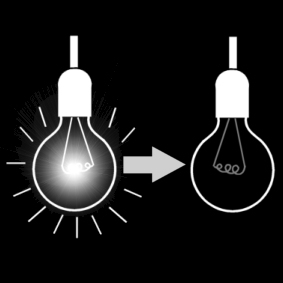 Wake up
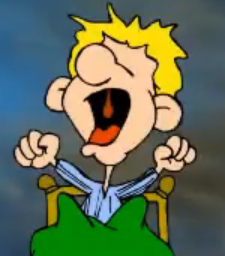 This verb means (DESPERTARSE), this can be interpreted as an action to open the eyes to get out of bed
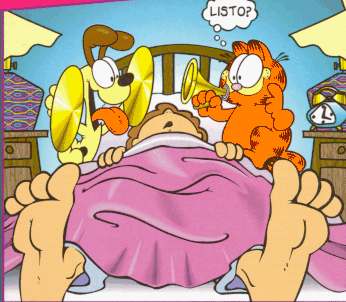 Wash up
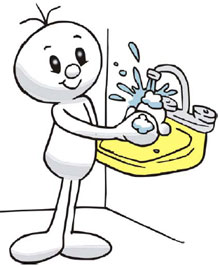 This verb means (LAVARSE), self can clean certain areas of the body.
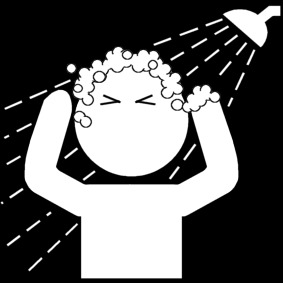 Catch up
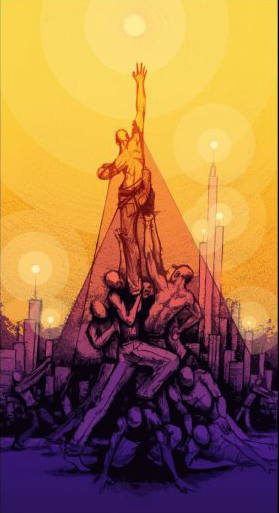 The meaning of this verb is (ALCANZAR), reach for someone or something.
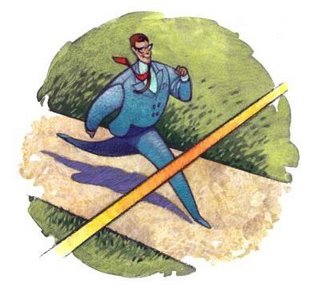 Chill out
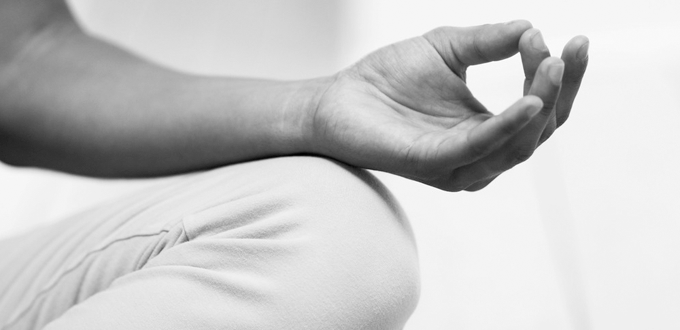 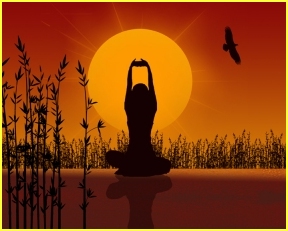 This means (RELAJAR), which included many I like is to be at peace inside without including work tasks.
Clear out
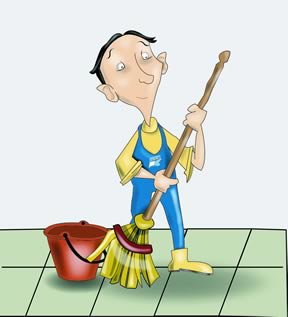 This means (LIMPIAR), an activity that almost nobody likes but you have to do it, this is a verb.
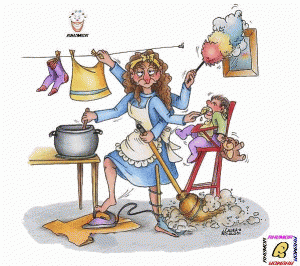 Clear up
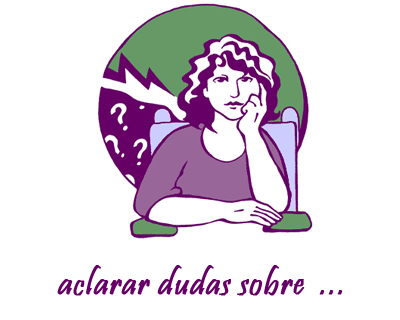 You can have multiple meanings (ACLARAR), doubts, clarify the day but if it answers questions concerning any subject.
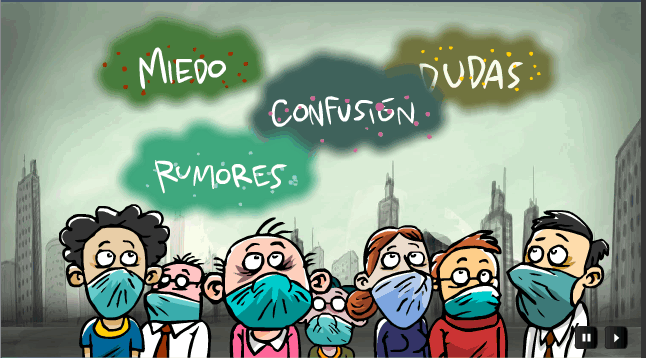 Come Round
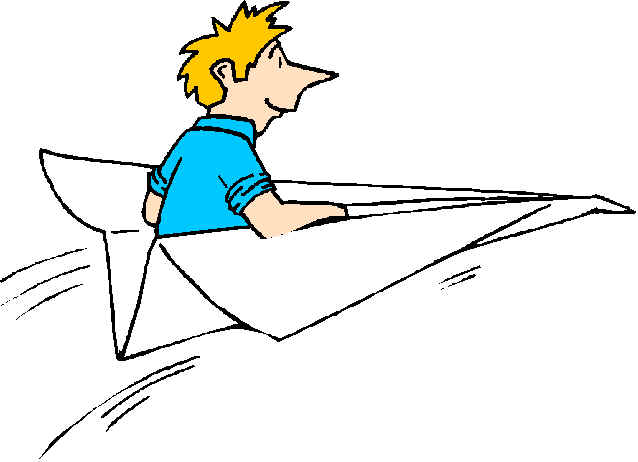 This verb means (VENIR), whether it is arriving or go somewhere or site.
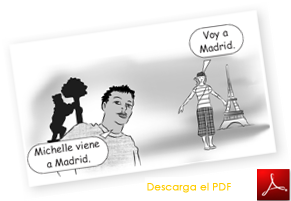 End up
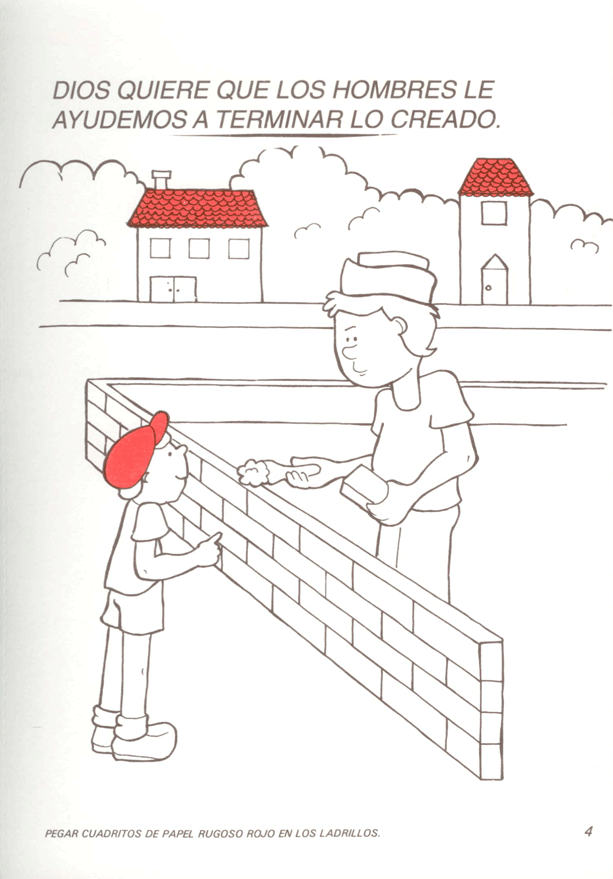 This verb means (TERMINAR), an activity designed.
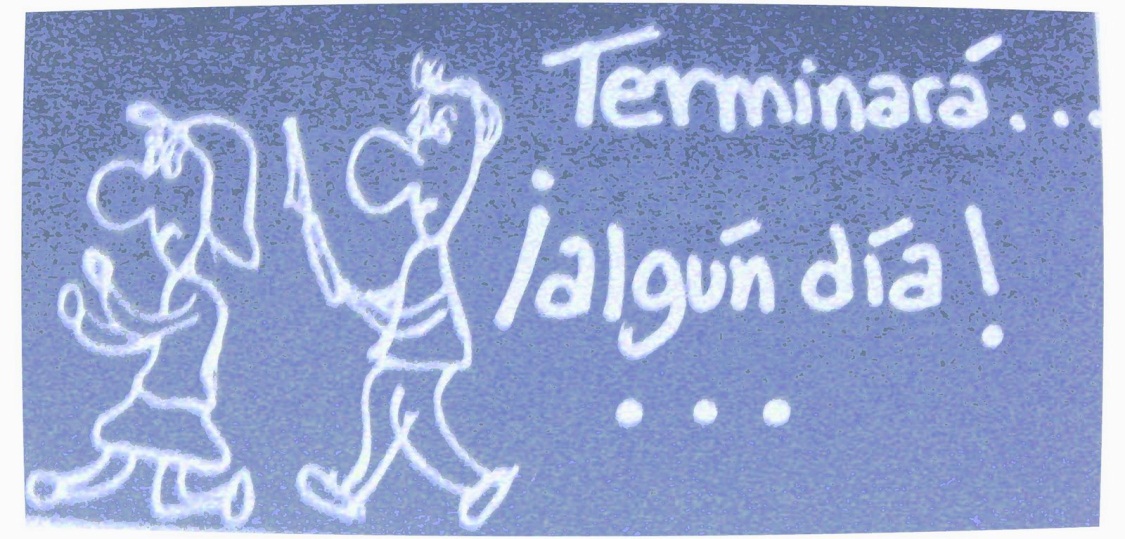 Find out
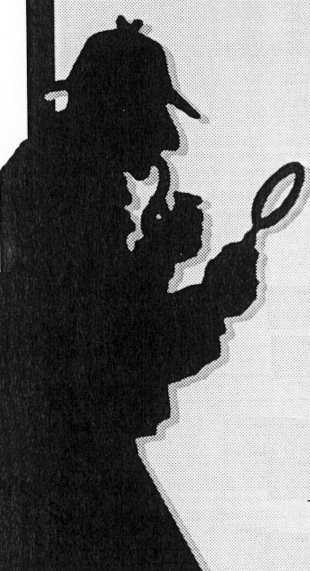 This verb means (AVERIGUAR), a theme, something or an event.
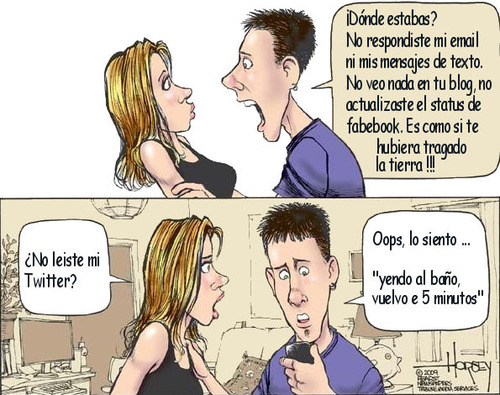 Get out( of bed )
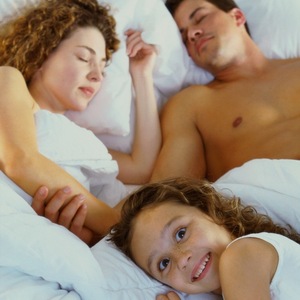 This verb means (SALIR (DE LA CAMA )), is basically a synonym or fold up your own bed.
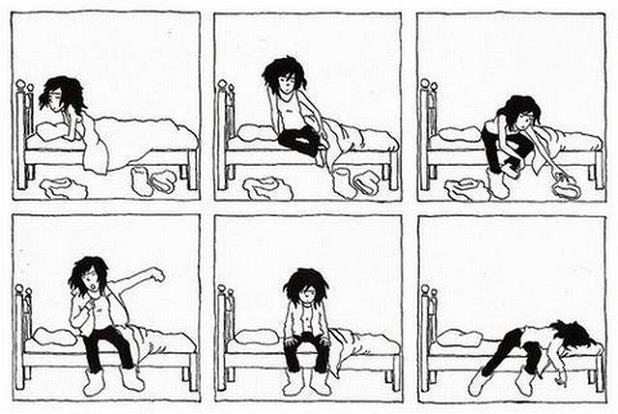 Give back
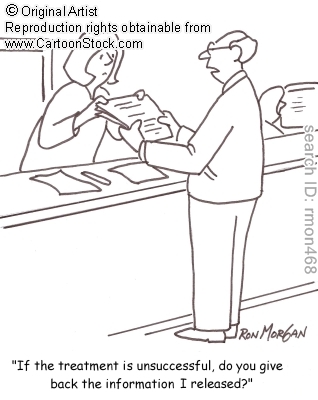 This verb means (DEVOLVER), either silver or something that is not yours or just something you have borrowed, or back to back.
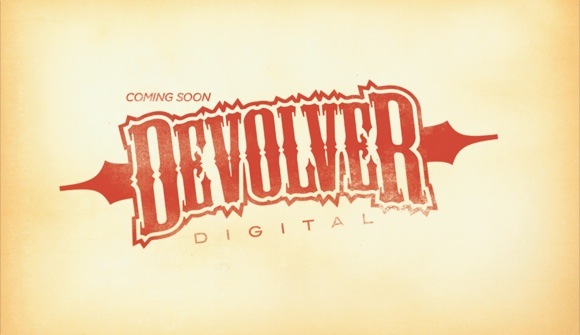 Go out ( of bed )
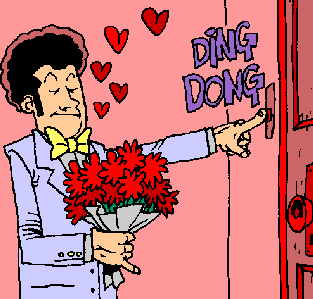 This verb means (SALIR (CON)), someone in any occasion.
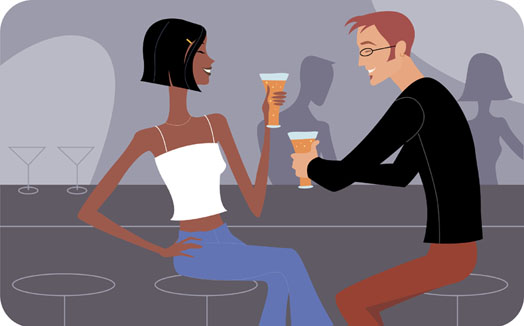 Save up
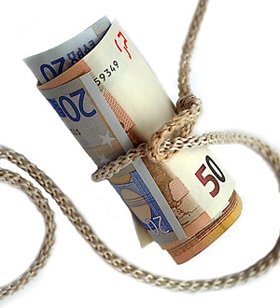 This verb means (AHORRAR), to care is to keep different things that can be retrieved later use.
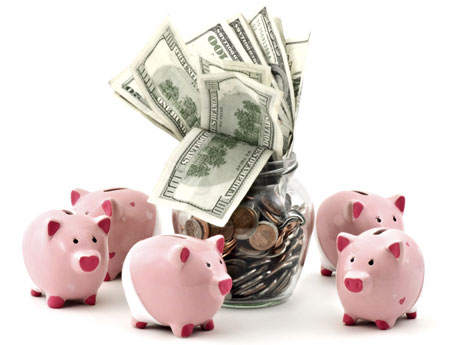 Sort out
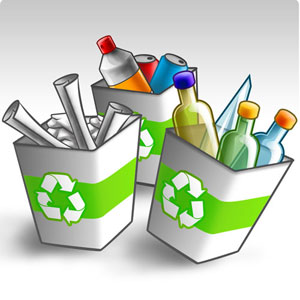 This verb means (CLASIFICAR), any object into good and bad, harmful or healthy.
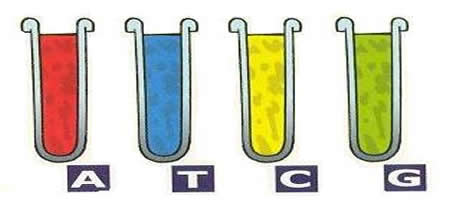 Switch off
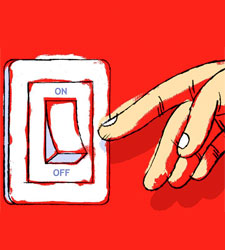 This verb means (APAGAR SWITCH), may be to save energy.
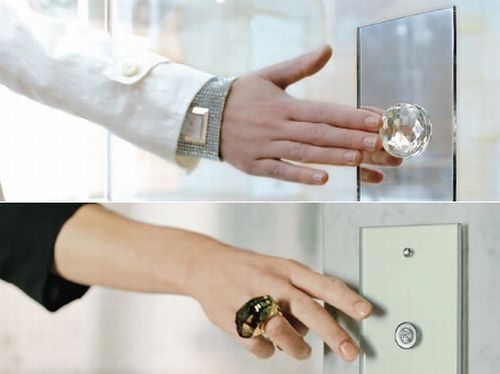 Take up
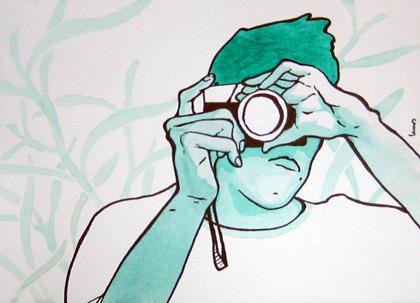 This verb means (TOMAR), has several meanings such as decision making, taking or drinking water, taking photographs.
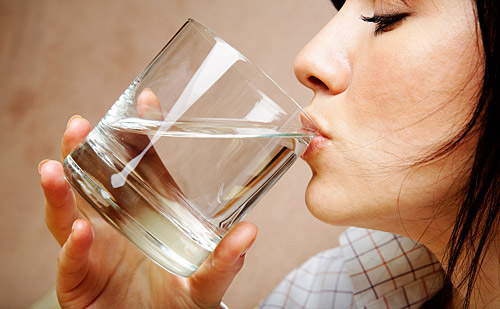 Throw out
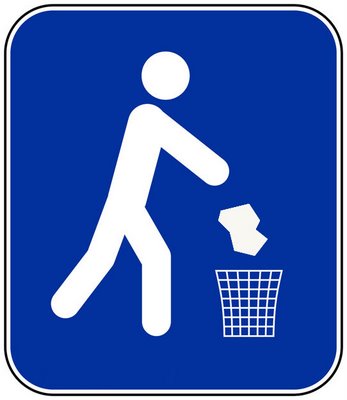 This verb means (TIRAR), in various fields can be said to throw the ball, or littering.
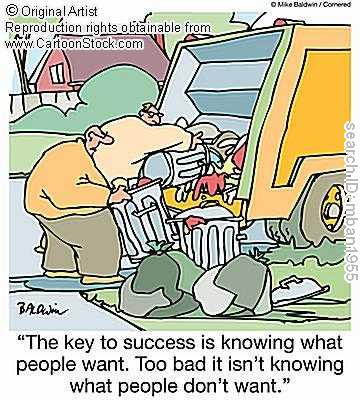 Tidy up
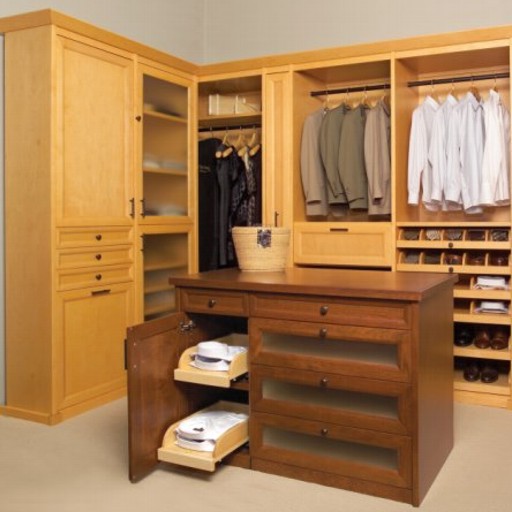 This verb means (PONER EN ORDEN ), order a room or place.
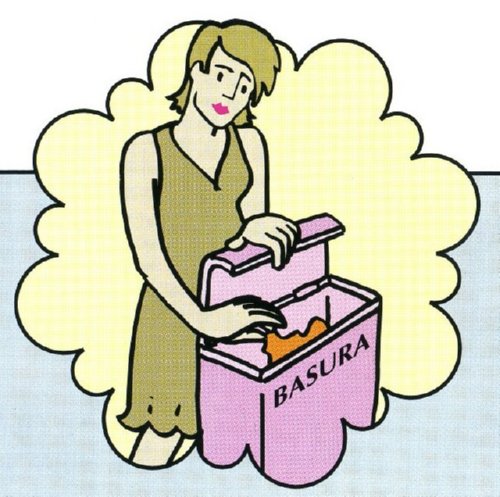 Turn up
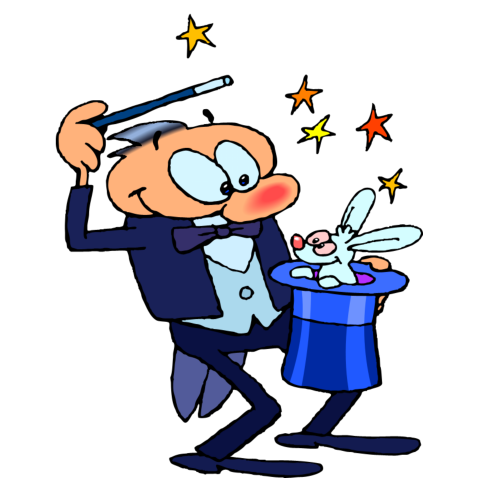 This verb means (APARECER), in a particular place or in part.
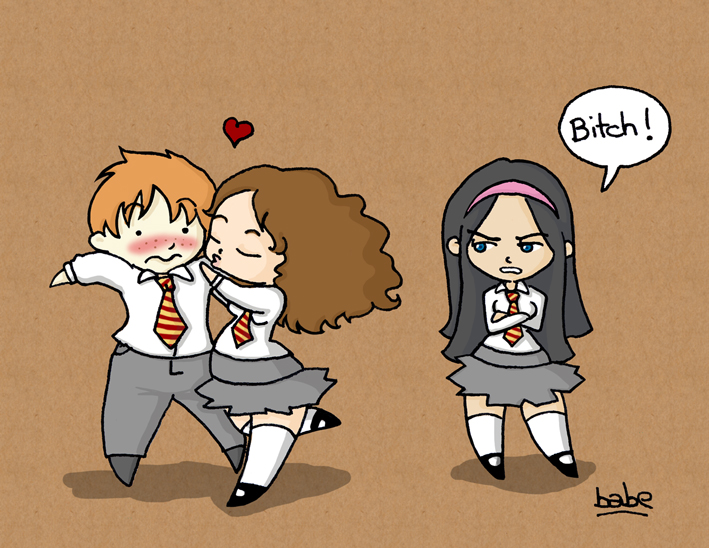 Thanks
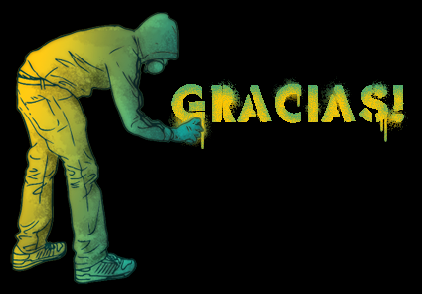